April 2020
Small RU Combinations
Date: 2020-04-27
Authors:
Slide 1
Ron Porat (Broadcom)
April 2020
Abstract
[1]  has proposed adopting 52+26 and 106+26 small RU combinations

Of the proposals in [1], 52+26 were adopted as well as 106+26 in 20MHz and 40MHz

However the proposal for 106+26 in 80MHz and higher BW didn’t pass and we re-propose it here
Slide 2
Ron Porat (Broadcom)
April 2020
Re-cap of the proposal
For 80MHz, the motivation is to enhance the spectral efficiency with 8 users.
Within each 20MHz, only one combination RU126+RU26 is introduced (as colored in orange) as there is no need to have more than one option.




The same combination applies to each 80MHz segment in 160, 240 and 320MHz
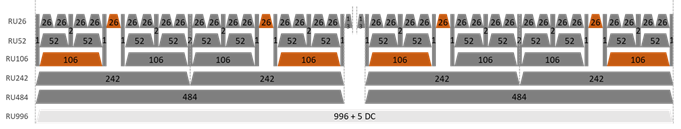 Slide 3
Ron Porat (Broadcom)
April 2020
Summary
Propose to accept the 106+26 combinations for BW>=80MHz
Slide 4
Ron Porat (Broadcom)
April 2020
References
[1] 19/1907r2 Multiple RU Combinations for EHT
Slide 5
Ron Porat (Broadcom)
April 2020
Straw Poll 1
Do you support the following 106+26 combinations as shown in orange for each 80MHz segment in 80,160,240 and 320MHz BW?
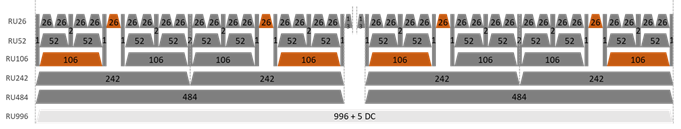 Slide 6
Ron Porat (Broadcom)